Woof.com
Changing pet food for good
DESIGN THINKING
The Tools we used to implement Design Thinking

Maslow’s Hierarchy of Needs
Interviews, research, and observations
Pyramid of Values
5 Whys Exercise 
Persona Profile
Value Proposition Canvas
Customer Journey Map
Strategic Insights in Three Circles
What is design thinking?
Design thinking is both a process and an ideology centred around solving complex issues and problems in a customer-centric way.  
This process can be split into 5 stages:
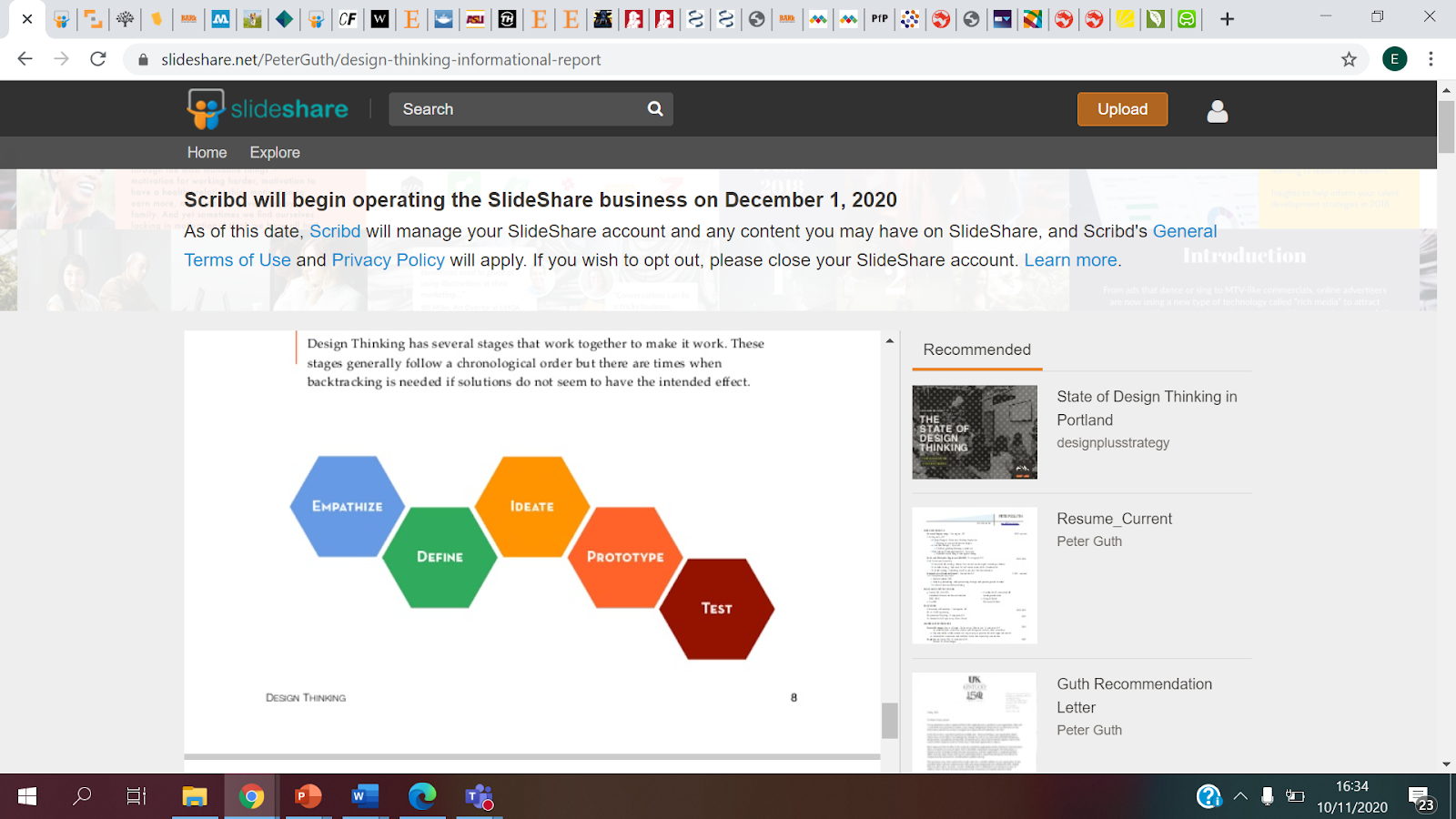 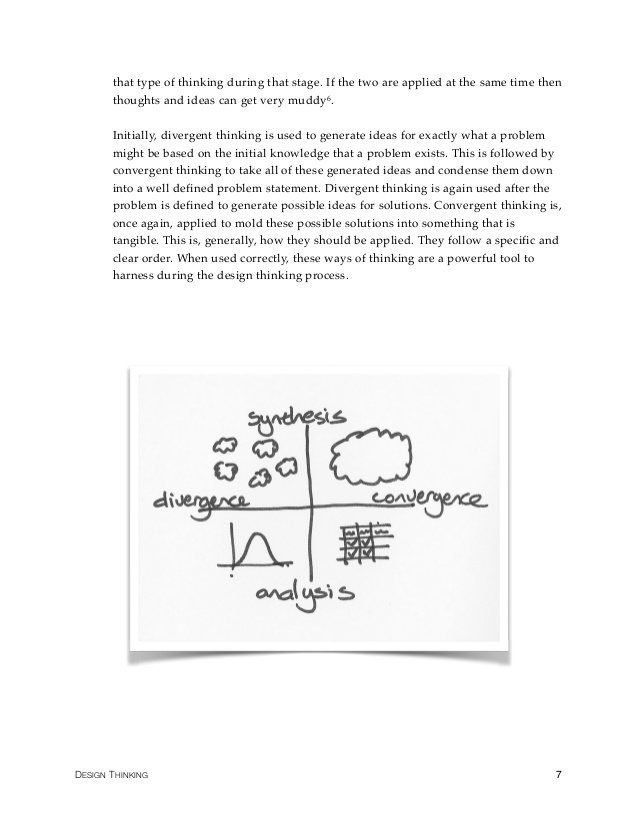 For our initiative the driving force behind the design thinking process was empathy, allowing us to engage with our customers and find out what they really needed.  
Unlike, other strategic and cognitive processes by putting the customer at the centre of everything, we were able to come up with interesting and innovative solutions.  By using both divergent and convergent thinking we were able to give a structure to the chaos of the process.
This is particularly relevant when solving issues related to the pandemic, issues we may not necessarily have faced before.  These problems need to be approached in new ways free from preconceptions and biases.
Your Text Here
Lorem Ipsum is simply dummy text of the printing
Your Text Here
Lorem Ipsum is simply dummy text of the printing and typesetting industry. Lorem Ipsum has been the industry's standard dummy text ever since the 1500s
Your Text Here
Lorem Ipsum is simply dummy text of the printing and typesetting industry. Lorem Ipsum has been the industry's standard dummy text ever since the 1500s
Your Text Here
Lorem Ipsum is simply dummy text of the printing and typesetting industry.
EMPATHY - MASLOW'S HIERARCHY OF NEEDS
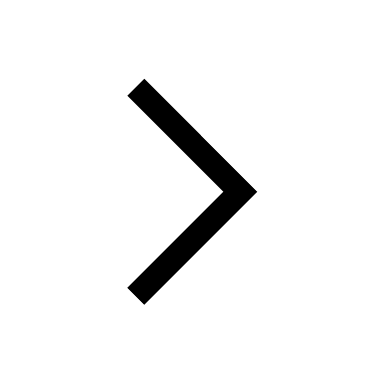 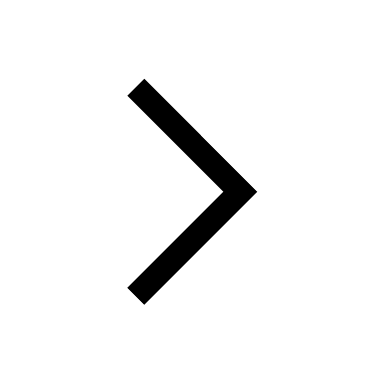 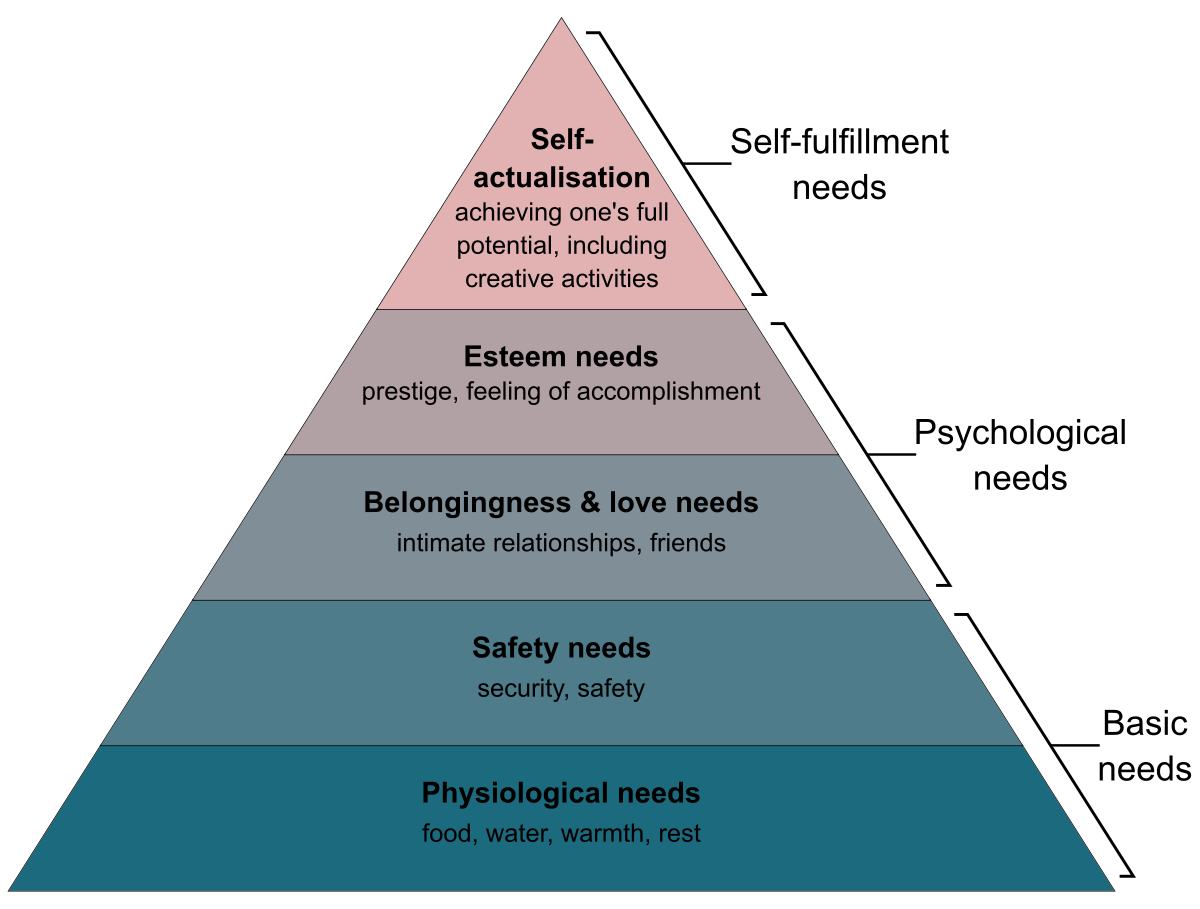 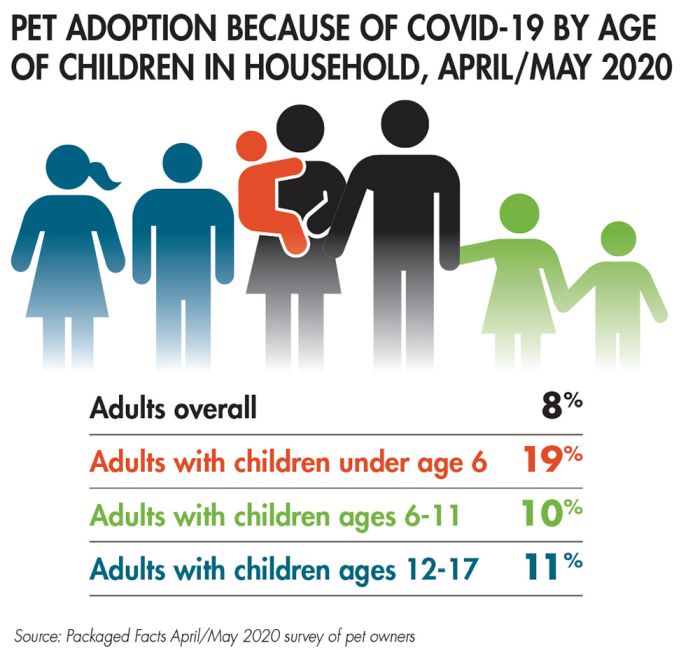 INTERVIEW ANALYSIS
Source: Pet adoption during COVID-19 (2020). Petfoodindustry.com.
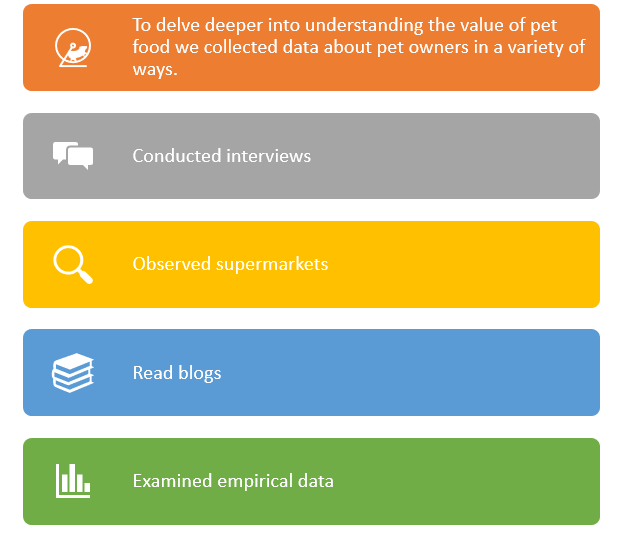 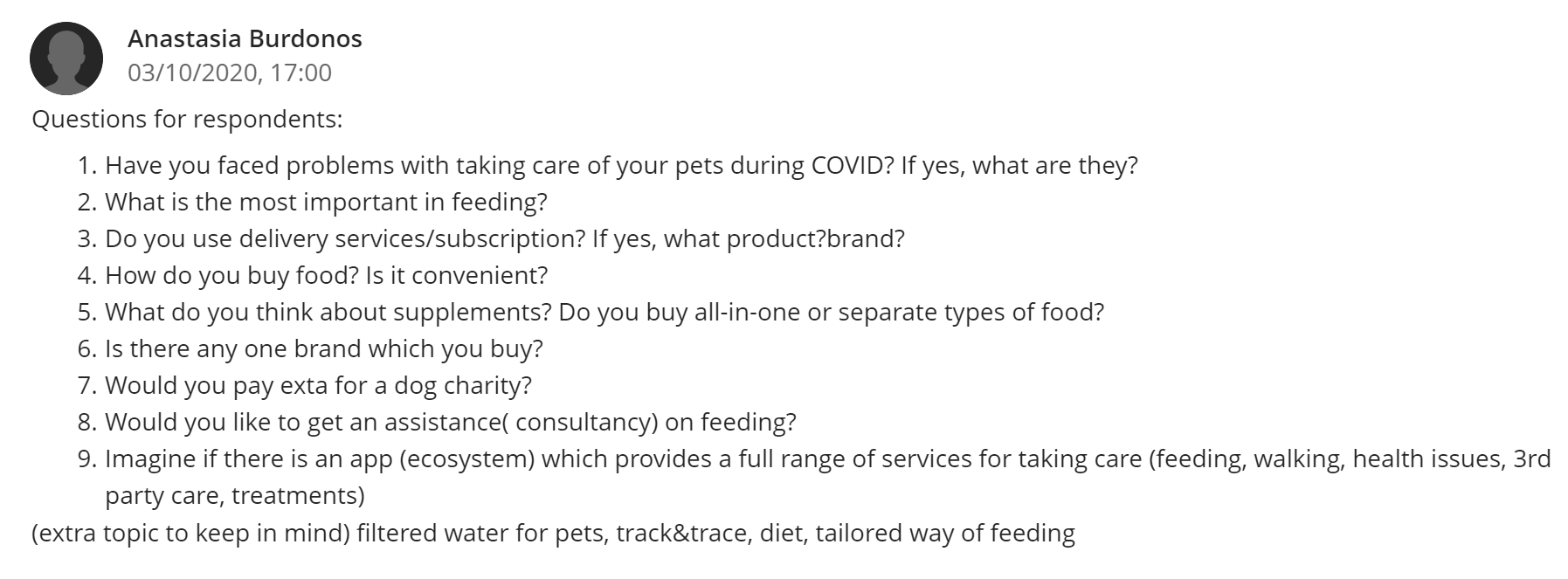 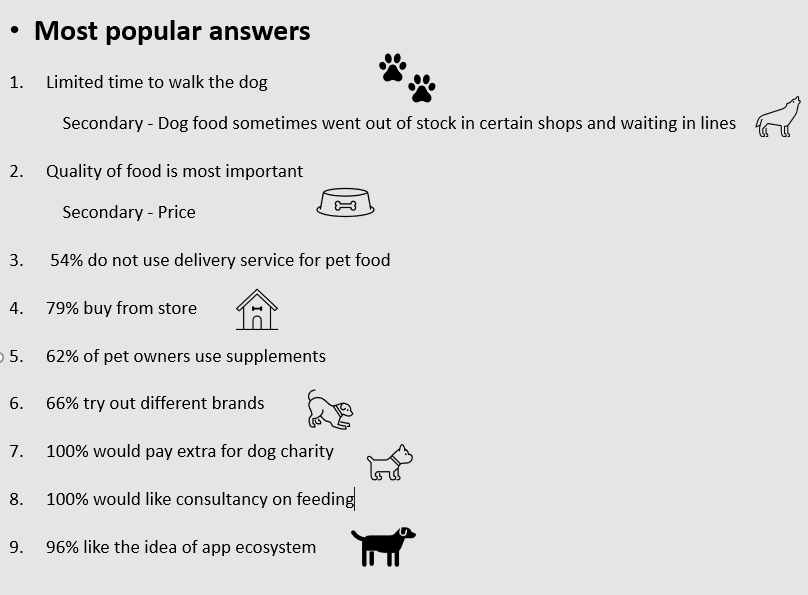 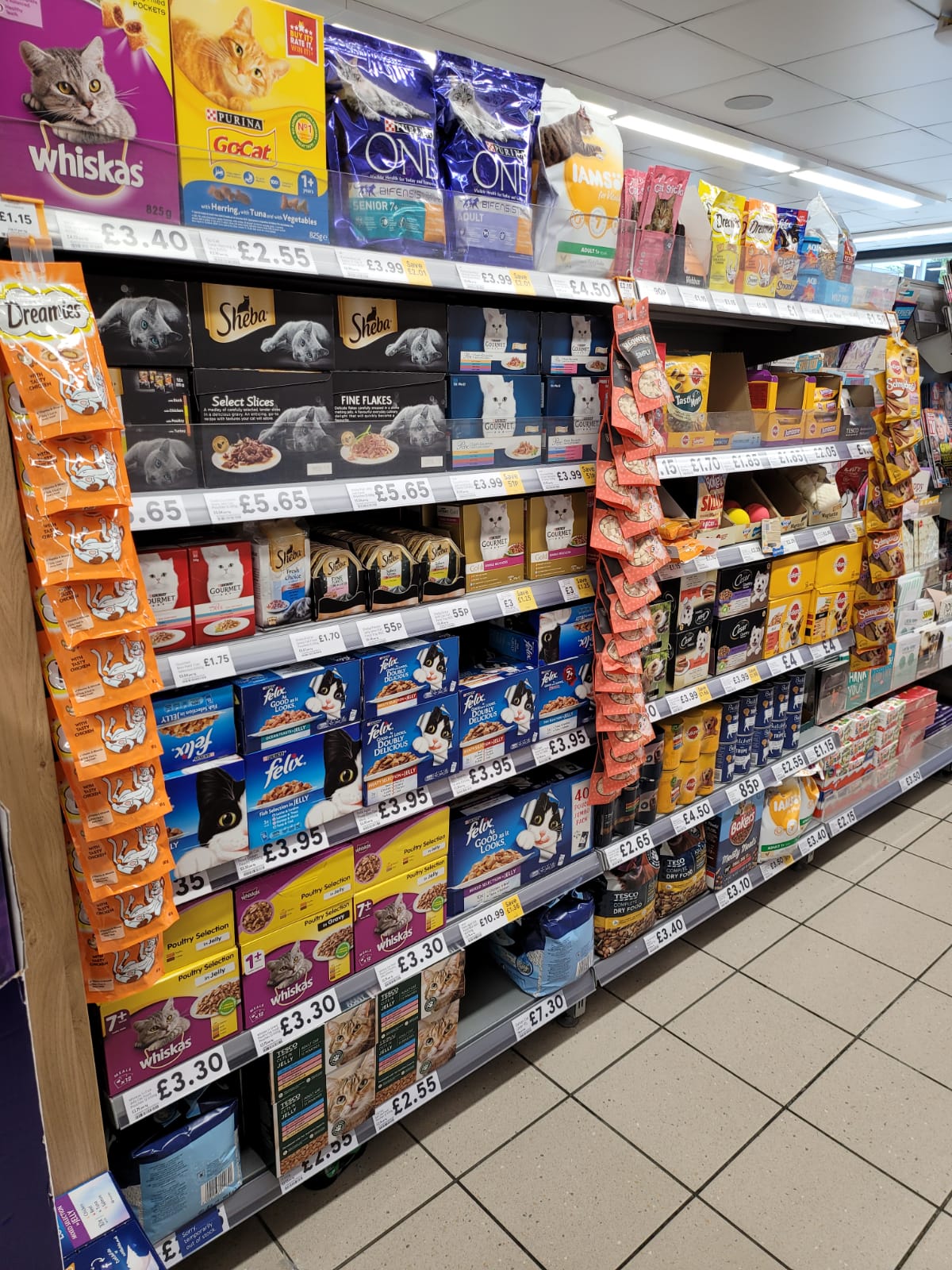 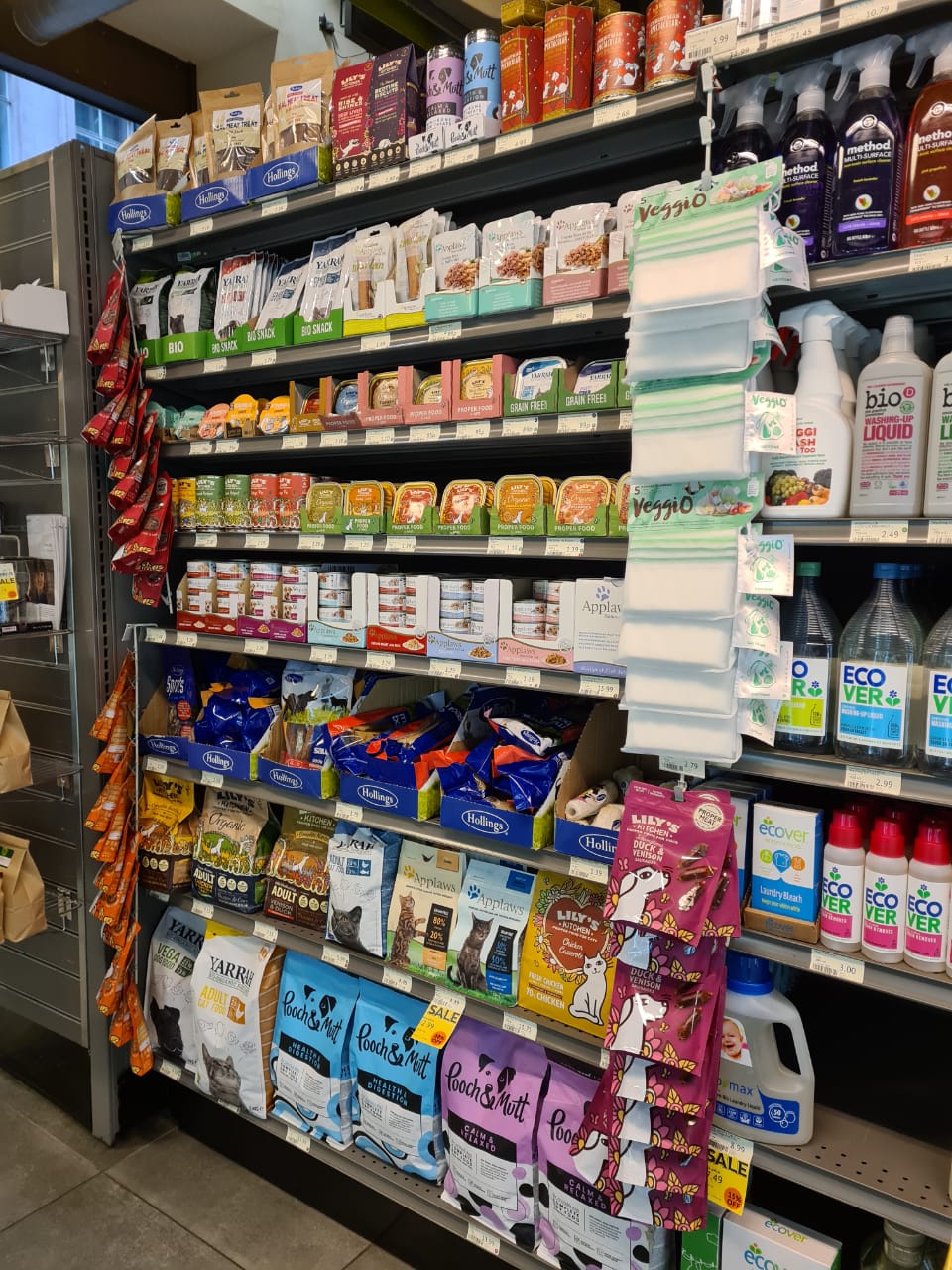 Blogs (2020). Petfoodindustry.com
APPET!ZER blog, feeding the curiosity of pet care professionals (2020)
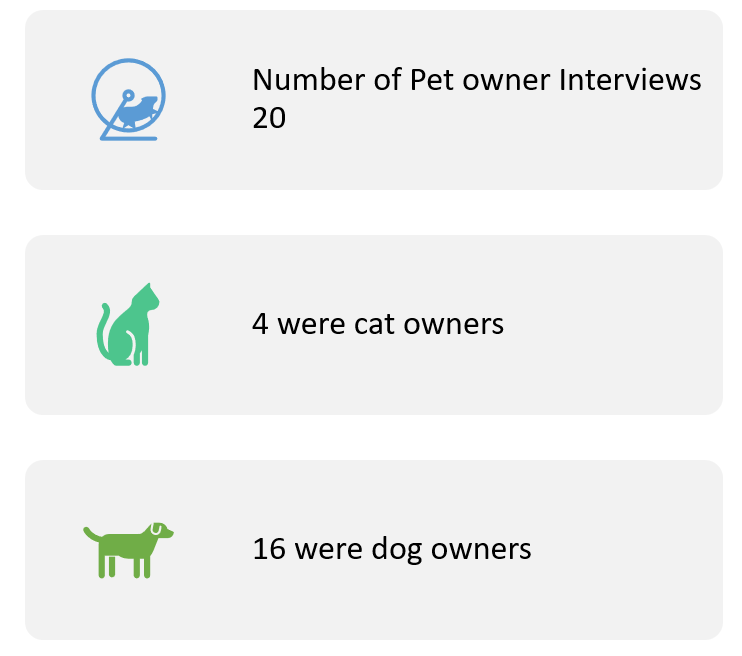 Pet food, human food trends: what consumers really want? (2020). Petfoodindustry.com.
Analysis by Paws.com Shows Pet Food Misleads Owners by Not Fully Disclosing Ingredients (2020).
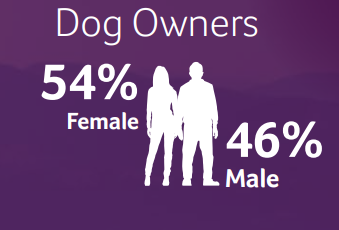 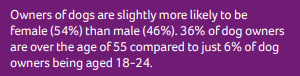 Source: PDSA Animal Wellbeing Report (2020)
USING THE PYRAMID OF VALUES
Interviewees
What they said
Corresponding Values identified and their position
Having conducted our interviews, it was important to identify the fundamental elements of values addressed by our interviewees.   We used Almquist, Senior and Bloch’s Elements of Value Pyramid, to identify these needs from functional to socially impactful, deepening our understanding of the core elements of value related to the pet food industry.

We would use these patterns of value to determine the root cause of our problem and decide how to create a customer-centric solution.
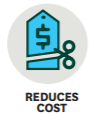 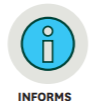 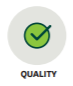 Functional
“I like packages where the dogs look happy. I also check for the percentage of chicken on the label and if its not too fatty, after that I would check the price.”
Isabelle
29 years old
London
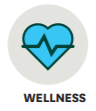 Emotional
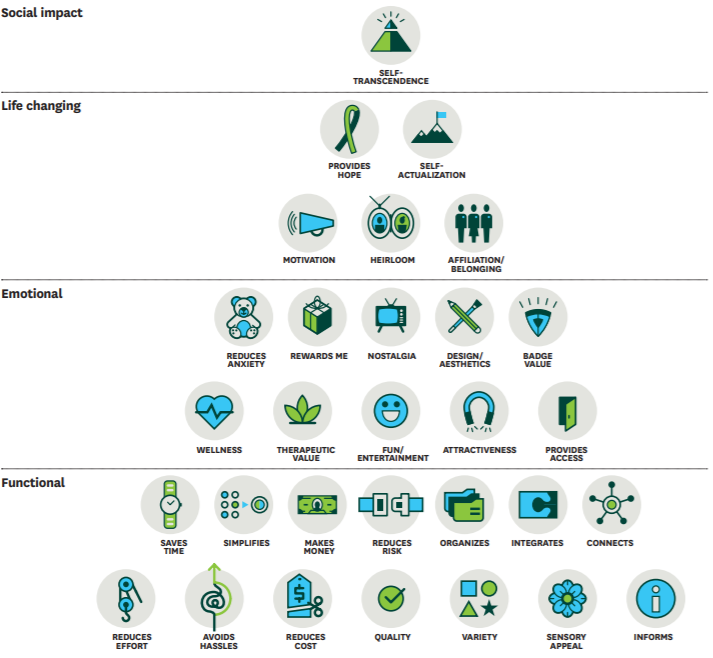 Functional
Julia
33 years old
London
“The one size fits all doesn’t cater to my dog as he is a very a fussy eater, he likes variety.”
The Elements of Value Pyramid
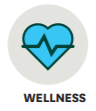 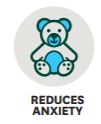 Emotional
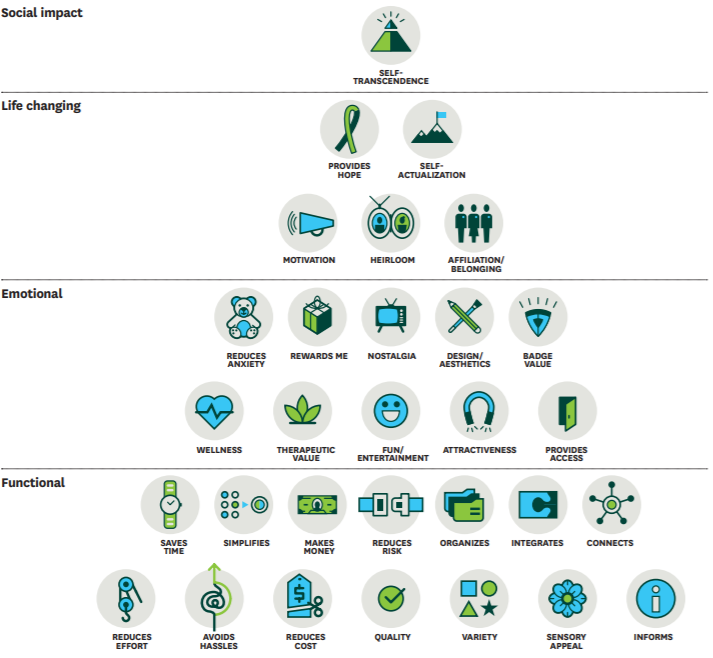 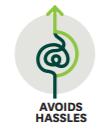 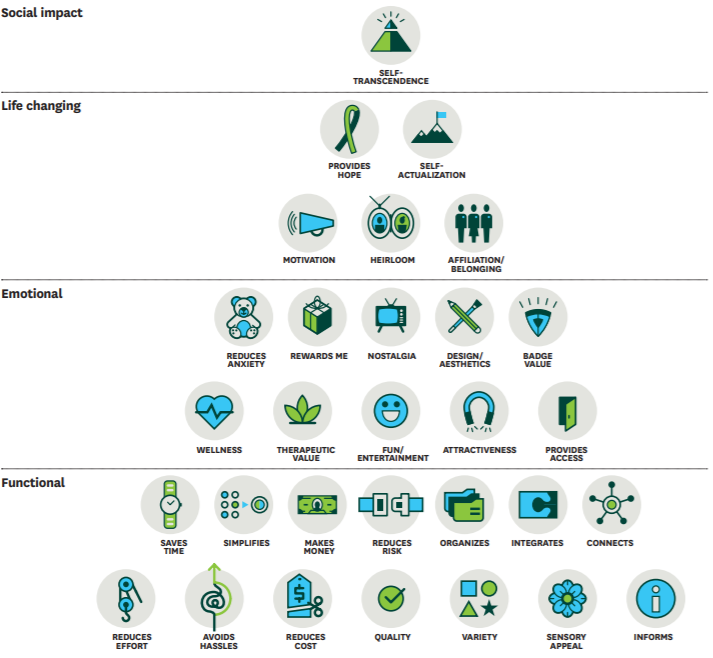 Functional
“I rely on public transport to buy my dog food because I don’t drive a car.”
John
34 years old
London
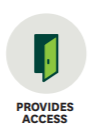 Emotional
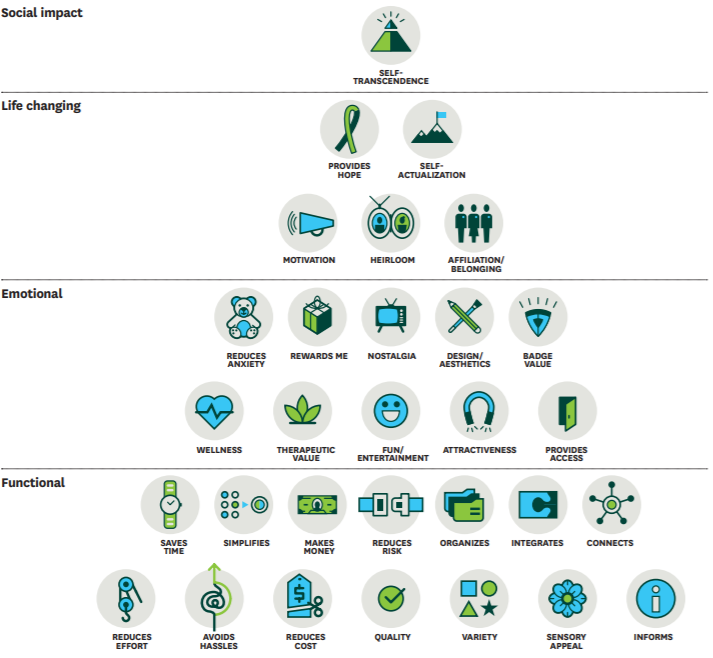 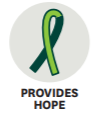 “I would feel better about contributing to the environment and I would donate a small amount of money by buying eco-packaged products.”
Life-changing
Marc
37 years old
London
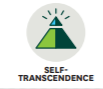 Social Impact
Source: Elements of Value, 2016, p48.
DEFINE
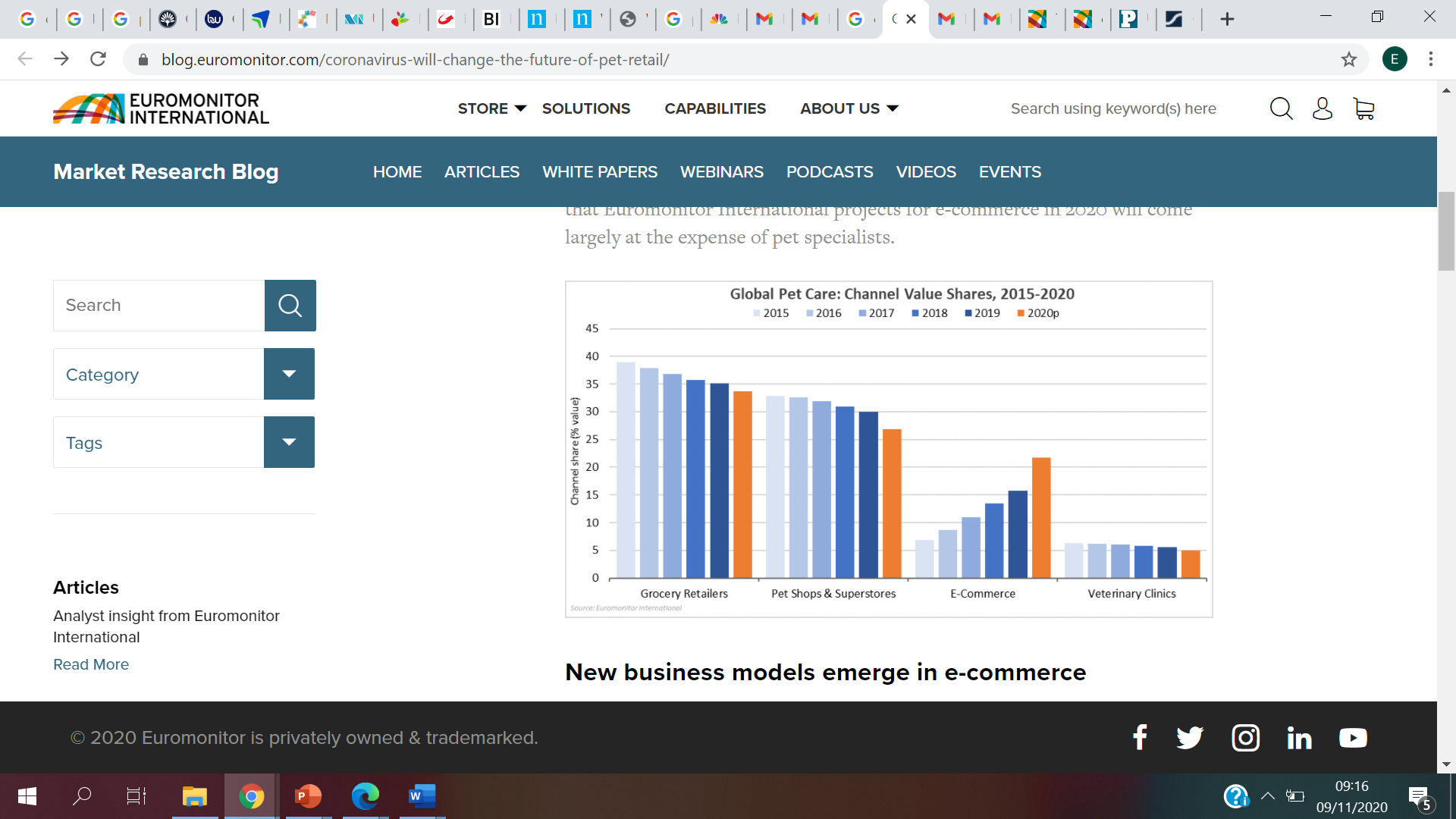 Main Problem: 
COVID-19 has caused a severe problem for accessibility to pet food retailers and nutritional pet products as customers must keep social distancing and prioritise essential trips.
Opportunities

Pet specialists have lost essential business such as grooming and other services as owners stay at home with their pets either out of fear or through regulations.
With the humanisation of pets, the trends in consumer behaviour centred around health during the pandemic have also been extended to their fury little friends.   Furthermore, these trends extend to sustainability and environmental issues.
Consumers isolated with their pets are looking for ways to protect them with healthy alternatives and treats.
With retail-stores hard to access e-commerce for pet products becomes increasingly important.
Source: Euromonitor International, 2020
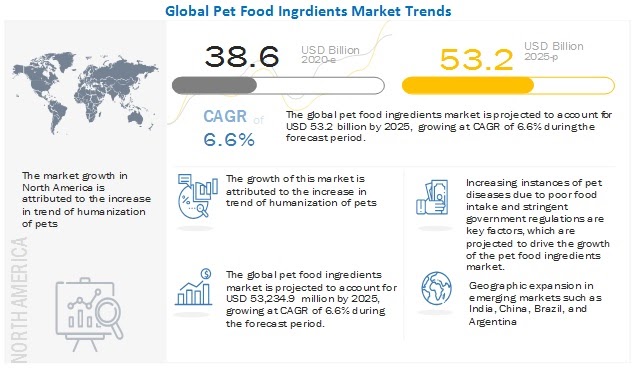 Identified problem
DEFINE.
ROOT CAUSE ANALYSIS – 5 WHY’S
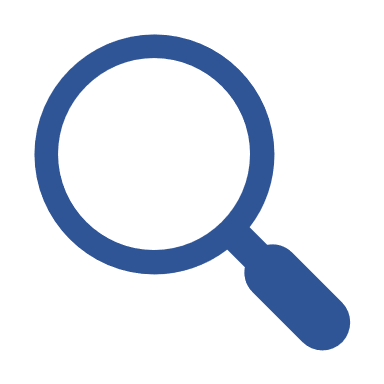 1. WHY do you need access to nutritional dog food?
2. WHY do you pay attention to dog food?
“Because I care about what my dog eats”
“Because I have particular preferences in relation to what my dog eats”
3. WHY do you have particular preferences for dog food?
Limited access to nutritional food during pandemic
“Because I need to use both nutritional and eco-friendly products for my dog”
4. WHY do you prefer to use eco-friendly and nutritional products for your dog?
5. WHY do you prefer eco-friendly and nutritional products (package, ingredients, etc)?
“Because I use them in my daily life as well”
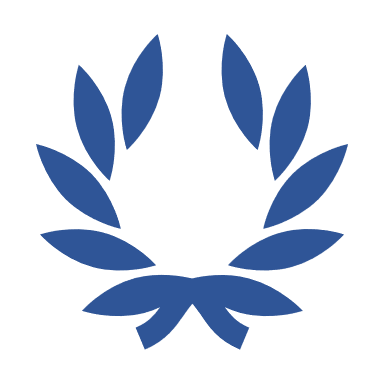 ROOT CAUSE
SELF-TRANSCENDENCE
“Because I want to participate in the enhancement of the environment”
MAKE IMPACT THAT MATTERS
With the outbreak of the pandemic outbreak, pet parents feel frustrated and isolated, they want to make a positive contribution to the environment (starting with their close and most vulnerable ‘relative’ – dog). It is important to feel valued and counted during hard times…
After interviewing around 20 pet parents of different ages, with different preferences and backgrounds, taking into account all previous findings in our root cause analysis, we have created our customer persona profile
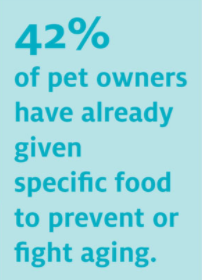 DEFINE.
CUSTOMER PERSONA PROFILE
Background
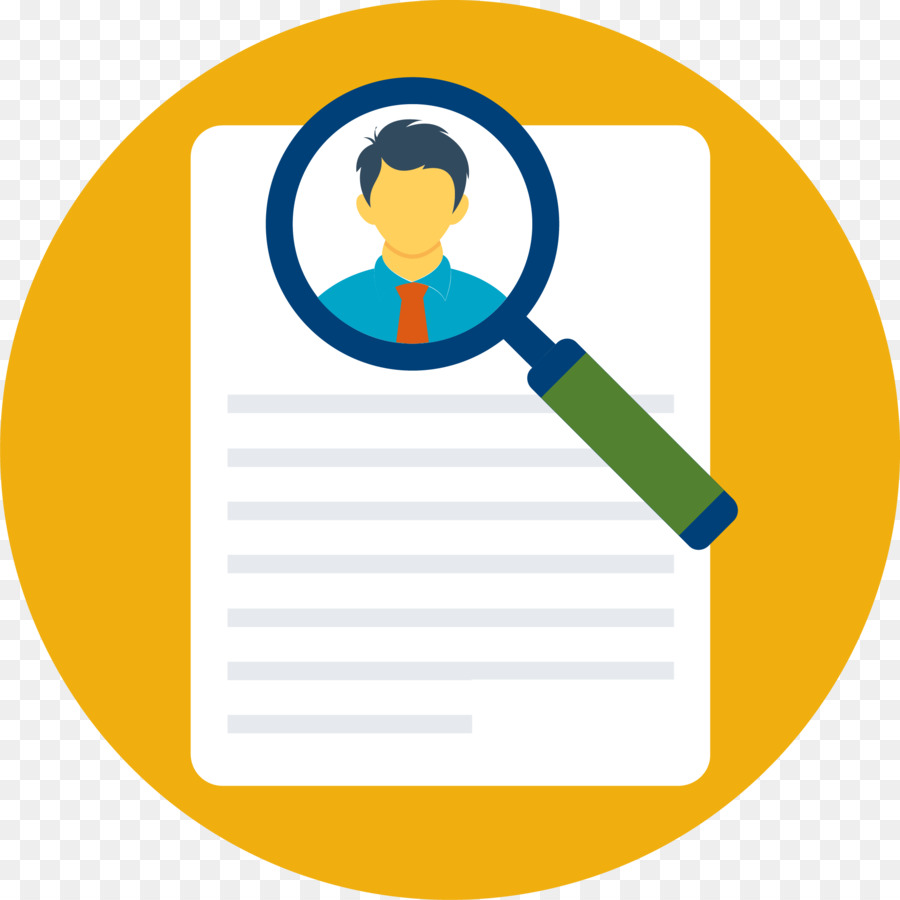 Software Engineer
Single, childless
Over £45,000 income
Consumption habits
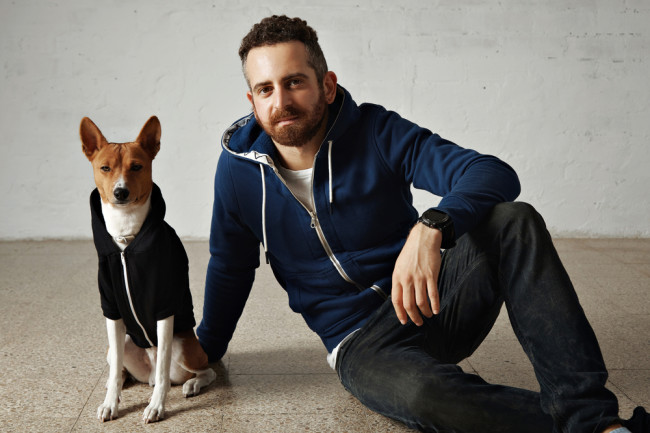 Tech-savvy, environmentally friendly stuff

Ordering food on-line, quick cooking
Free time spent on entertainment
50-100 £ per month for dog food
“Because I want to participate in the enhancement of the environment ”
Demographics
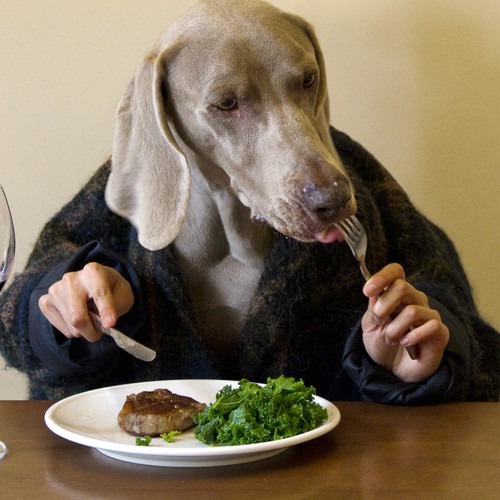 25-40 years old
London city
Liberal political views
Pain points
Values
According to Mintel consumer data, 41% of adults in the UK who buy pet food are looking for all natural pet food.
Limited knowledge in dogs nutrition
Dog food purchase limitations
A wide range of mass market dog food
Get customized and various dog food with less time and efforts in long-term period
Diet requirements: Balanced diet, Plant-based, Sustainable practices, Organic food
Pet parenting 
Environmentalism – reduce pollution, global warming, etc
“Because I use them [nutritional eco-friendly products] in my daily life as well”
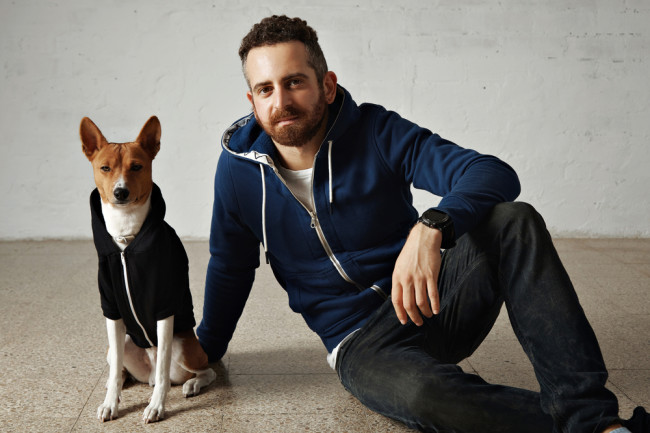 “I would like to feed my dog in a healthier and more convenient way which reflects my lifestyle values”
CUSTOMER JOURNEY MAP
Feeding
Pre-feeding
Post-feeding
Delivery
Research
Purchase
Awareness
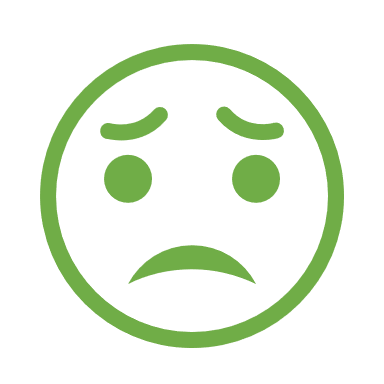 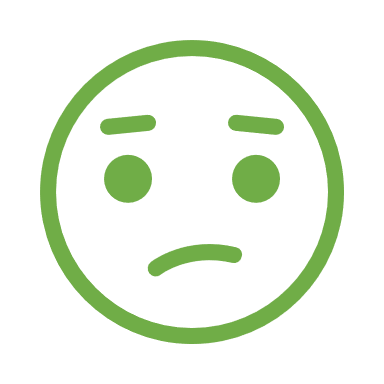 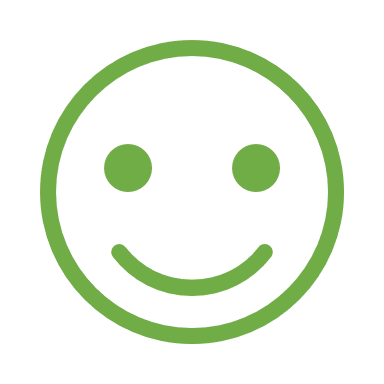 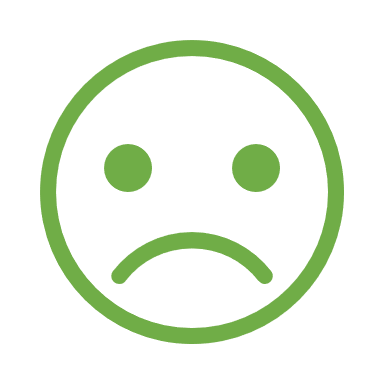 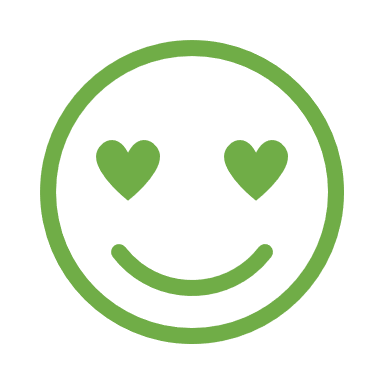 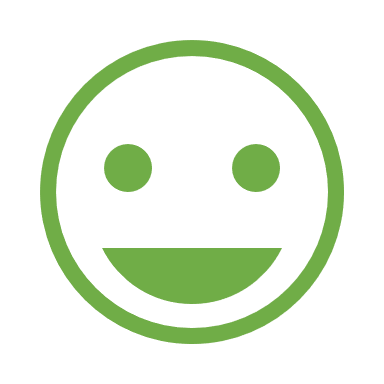 Emotional stages of customers
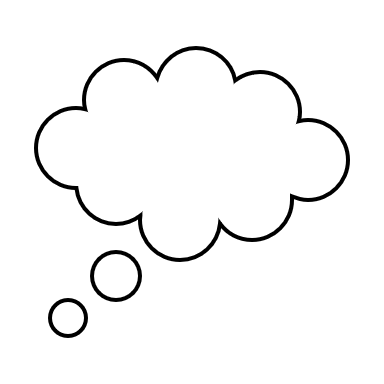 Watch for warning signs of illness if your dog starts skipping meals
If the food satisfies both dog and customer – the customer needs not going through the whole process again. They can return to Delivery stage
Write feedback
Expect on-time, professional delivery
Receive packages free from damage
Be sure products are not expired
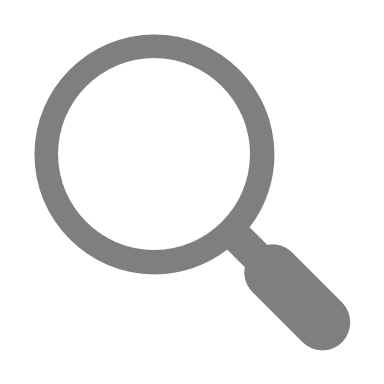 “I have run out of  my current dog food, I cannot go to the shop because there are long queues, current brand packages are sold out and I work from home, I cannot go out and drive far to search for quality dog food.”
“I need a nutritional alternative for the dog food I have been using.“
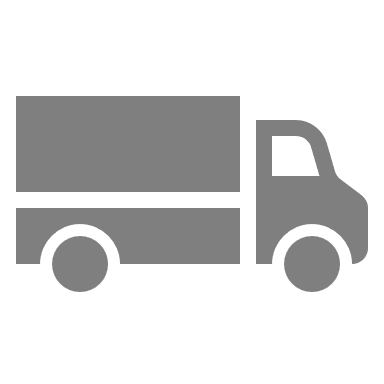 Google, research online (blogs), asking friends or colleagues
Consult your vet, establish meal times and portions
Check alternatives (price, quality)
Check testimonials, reviews
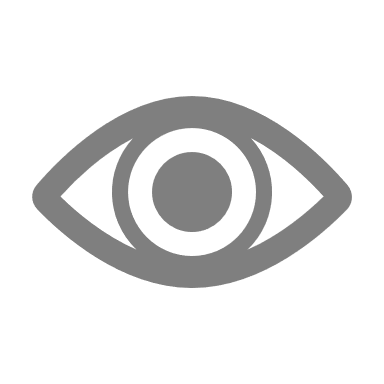 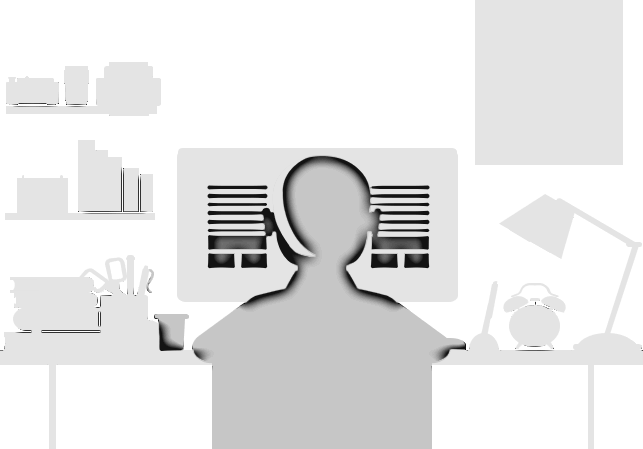 Give suggested amount
Ensure regular access to water 
Encourage healthy treats
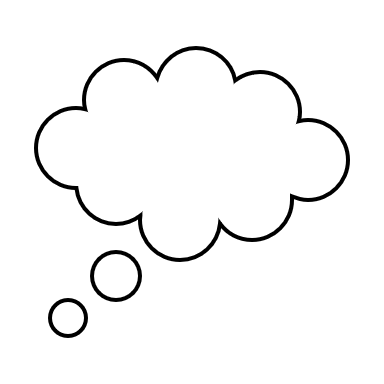 Think about a different type of food
Consider dog’s behaviour and mood within previous time
Take into account pandemic restrictions which affect daily routine (work from home, limited access to shops B&M, etc.)
Choose customized type of food
Make sure to unsubscribe any time
Expect to receive free samples or bonuses
Expect the purchase is 1) best by quality 2) price 3) free from cruelty 4) eco-friendly
"Is my dog satisfied (does it sleep after eating, energy level, examining stool)?"
"Will I have to do this again?"
"Can I just get back to work?"


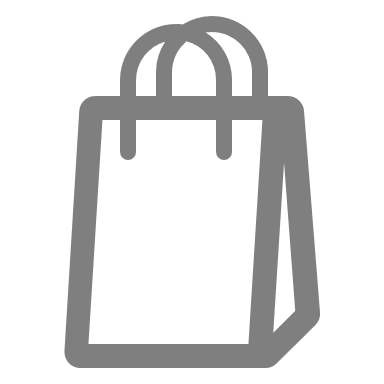 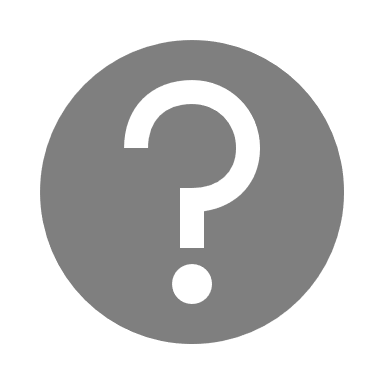 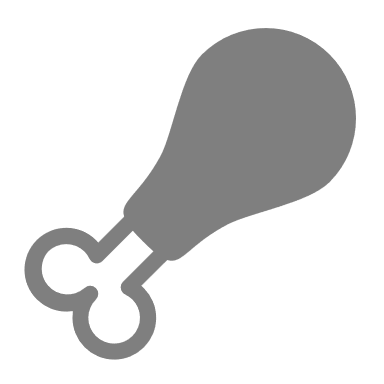 Best practice is if we make our customer return from Post-feeding to Delivery stage and this circle continues.. (emotional factor was counted as well)
Objectives:
DIGITAL CONTENT MARKETING STRATEGY
Functional Food Claims
Consumer Decision Making Process
Hosting online community events
Authenticity
Sustainability campaign updates
Dog health recovery  stories
Cognitive 
Engagement
Dog cook book
Emotional 
Engagement
Inform dog owners on the nutritional benefits of certain foods and healthy tips so you can enjoy your dog happy, healthy, and hassle free.
Dog Memes
Vet Dog Health  Articles
DCM
Testimonials
Blogs
Hedonic
Functional
Social Media Post
Vet Updates
Behavioural Engagement
Competitors DCM Strategies
Social Media Influencers
Tv adverts
Billboards
Ads in vet clinics
Blogs
Enhancing daily life with daily dog care tips via app
Free first time discount
“Pet owners increasingly look for pet food products that mirror their own attitudes, lifestyles and concerns. ”
App notifications to re-supply
SELECTED AND REJECTED SOLUTIONS
Should we consider only food quality?

It will cover only the Functional level of the pyramid
3
To cover previously identified and defined values up to Self-transcendence value we need to consider all the following values at once within our potential solution:
List of brainstormed ideas and solutions, taking into account our Persona, Journey map, Values and current market and business trends:
2
1
Should we consider food quality and vet consultation to help eliminate anxiety and emphasise health benefits to combat dog ailments?

It will still cover only the Functional, Emotional and Life-changing  levels of the pyramid
Dog’s health 

Dog’s preferences

Environmental sustainability

Customer’s convenience
Website (+ APP) with customized food and delivery service

New idea of astronaut type of food (food in a tube) as all people now are captured in self-isolation

Provide Magic box of food and treats monthly on subscription

Create a robot who will take complete care of dog’s nutrition at home

Provide food pills which will include all vitamins and nutrients by default
Your Text Here
Lorem Ipsum is simply dummy text of the printing
Your Text Here
Lorem Ipsum is simply dummy text of the printing and typesetting industry. Lorem Ipsum has been the industry's standard dummy text ever since the 1500s
Your Text Here
Lorem Ipsum is simply dummy text of the printing and typesetting industry. Lorem Ipsum has been the industry's standard dummy text ever since the 1500s
Your Text Here
Lorem Ipsum is simply dummy text of the printing and typesetting industry.
MAPPING OUR CUSTOMERS’ KEY CONCERNS WITH OUR SOLUTION (1/2)
KEY CONCERNS
OUR SOLUTION
“[...] provide a physiological or medical benefit [...]” (CSIRO Human Nutrition, 2004, cited in Doyon & Labrecque, 2008)
 
Vets have asymmetric access to information and therefore to earn trust on these products veterinary approval on pets nutrition and important research would be necessary.

Veterinary work would also help us build on the other bespoke points of dog food such as the nutritional content, portion size, age specific food, breed specific food and food necessary for specific ailments. 

Here pet food concerns include “no additives” and “fresh”  this are in effect part of the humanization process of animals
Vet recommendation: 

Our Pet food will be created using the expert knowledge of Vets and pet nutritionist.  

We will therefore have a range of options catering for pets depending on:
AGE
BREED (also mixes)
WEIGHT
DIETARY REQUIREMENTS 

This will be done by filling out a form and processed against our database of veterinary recommendations
Health
Pet is a co-consumer forming a tripartite relationship between the dog, the owner and the pet:








Dog’s are increasingly humanised, this means that rationale behind food choice is reflected in owners choice of food for animal.  This therefore, means owners become more interested in ingredients, quality and other factors. Furthermore, pet parenting has become a new trend and therefore, we take this into account in how we cater to dog’s as pets (or as children).
Functional food is important here,

“A whole food (as opposed to pills, powders or supplements) [...]” (Kleinschmidt, 2003, cited in Doyon & Labrecque, 2008)
To include the dog in the process.  The owner will be able to select key options such as:

Dry or Wet food
Key ingredients 
Food preference (while we see no empirical evidence to suggest food preference exists in dogs.  Humanisation of pets means that dog owners increasingly want to treat their dogs to their ‘favourite’ food. Clemens, R. (2014)
Cooked or raw foods options
Dog’s preference
MAPPING OUR CUSTOMERS’ KEY CONCERNS WITH OUR SOLUTION (2/2)
KEY CONCERNS
OUR SOLUTION
Our target consumer is increasingly conscious of the environment.  Key issues of sustainability therefore arise.

We consider these issues as in two categories
packaging 
Food sourcing
Packaging
Biodegradable
Recyclable
Consumable
Food Sourcing
A study by UCLA stated that dog food: "feeding pets creates the equivalent of 64 million tons of carbon dioxide a year!” (Okin, 2017)
Organic food 
Vegetarian options (meat alternatives such as yeast protein)
No red meat (other options)
Insect protein options
Dog food packaging will be 100% recyclable.
Dog food will not contain red meat.
All food will be ethically sourced with blockchain technology used to allow for traceability of food to source on each product. 
Proceeds from the profits will go to canine charities
Sustainability
For our target consumer convenience refers to a multitude of different aspects
Convenience to pay
Offered through a subscription base, allowing the consumer to plan out their finances 
Cheaper options
Convenience to deliver
 Delivery through mail and bigger items dropped off.  
Convenience to choose new options  and switch 
Variety of different meal plans and options to pick from.  
You can amend your order anytime 
Convenience to cancel
Cancel whenever you want (up to 48hr before next delivery) 
Further options include freezing your subscription in case you go away or don’t need the service this month.
Convenience to get in contact
 Responsive Customer support and  over the phone, video-call or in person consultation services for those wanting that little bit extra
Convenience
Subscription based model to allow give a predictive cost for dog food without having to remember to order
Free cancellation anytime
Amend orders (48hrs before)
Frozen food option enables affordable pricing and longevity of nutritional benefits.
VALUE PROPOSITION CANVAS
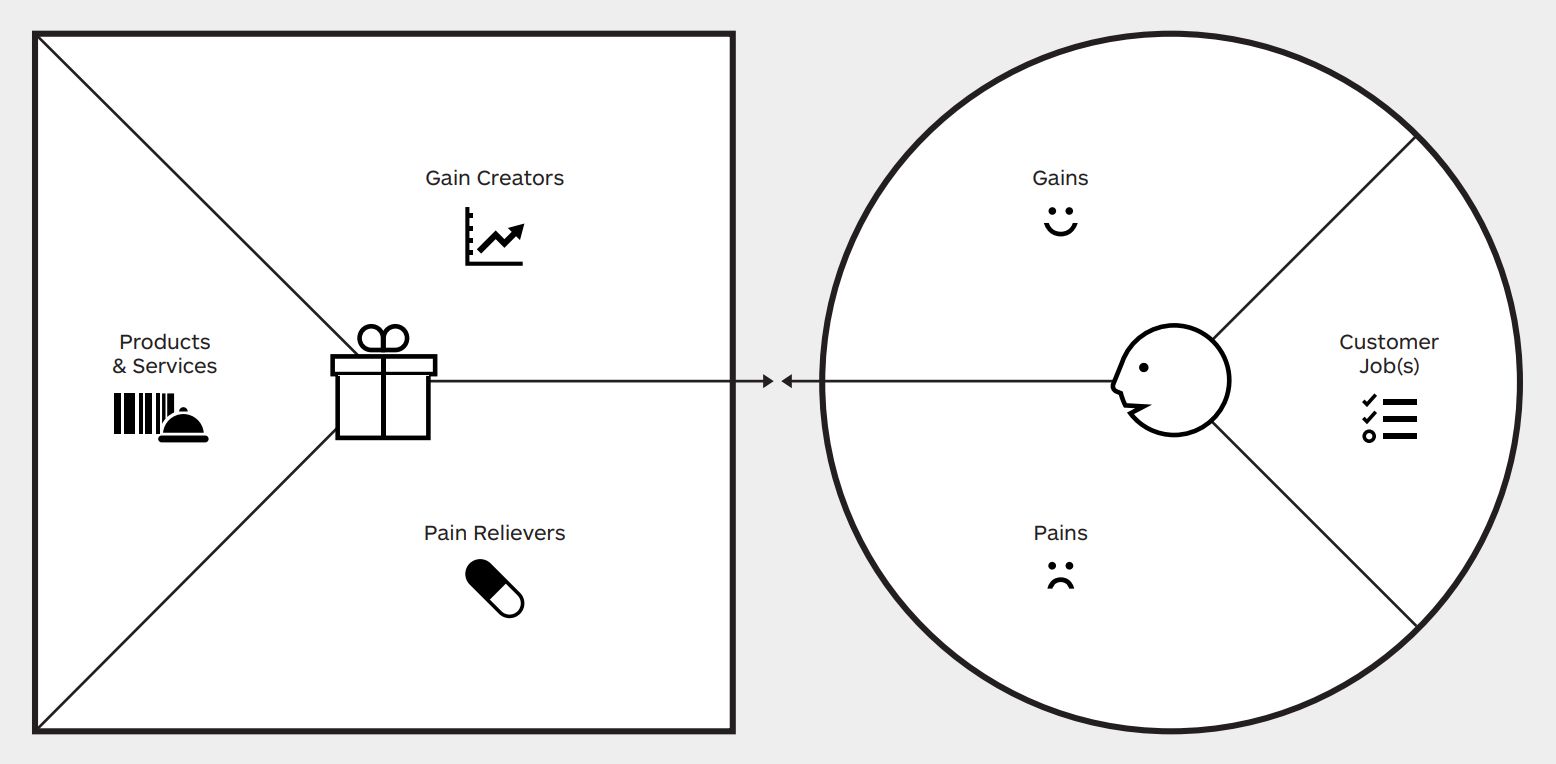 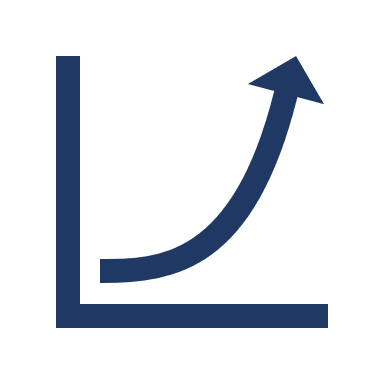 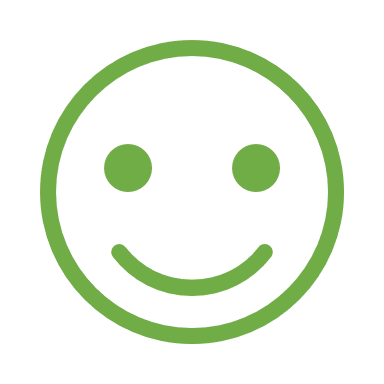 Gain creators- how we maximize and increase benefits your customers expect:
Healthy diet - Our pet food will be created using the expert knowledge of Vets and pet nutritionists.
Environmentalism - Our products are 100% recyclable and our dog food does not contain any red meat. All of our food will be ethically sourced with blockchain technology giving us the ability to trace the source of each ingredient. 
Convenience – Subscription based model making payment and purchasing simpler. Responsive customer support team where you can book consultation services if you need extra information. There are also options for a variety of different meal plans and you which you can switch to at any time. Frozen food option allows for lower cost nutritional food. 
Pet Parenting - Dogs are increasingly humanised and the dog food pet owners give them is usually influenced by what the humans like, rather than the dog. We will capitalize on this by creating more humanized labels on dog food, adding a light hearted and fun twist to your dog food shopping experience.
Gains
Gain Creators
Positive outcomes they hope to achieve:
Balanced plant based diet  
Environmentalism – reduce pollution and global warming 
Pet parenting 
More time devoted to work and social life and less time spent researching the best dog food
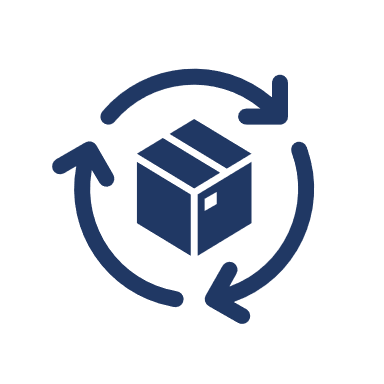 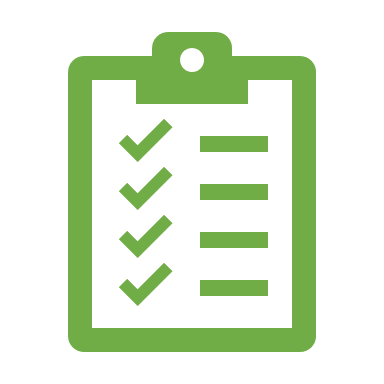 Products & Services
Customer Jobs: Functional and Emotional Benefits - 
First and foremost they want to improve their dogs health (Functional)
Ordering pet food online (Functional) 
Gain peace of mind by using sustainable products (Emotional)
Products and services: what we build on
Health- We will have a range of options tailored to your dog, because just like humans every dog is slightly unique in its health requirements.
Dogs Preference - We offer options such as dry or wet food, key ingredients, anthropomorphized food items or meals
Sustainability- 100% fully recyclable packaging minimizing the impact on the environment. Proceeds from our profits will go to canine charities. 
Convenience- Subscription based model to give a predictive cost for dog food without having to remember the order. We also offer free cancelation at any time.
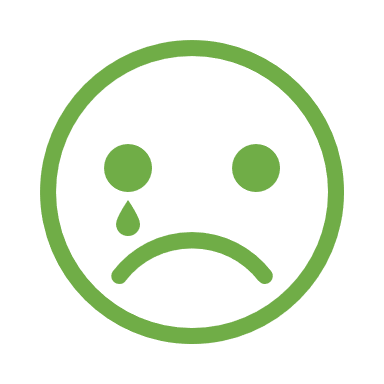 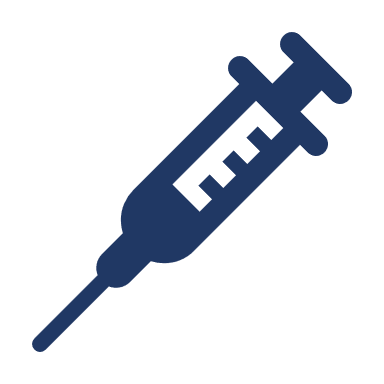 Pains
Pain Relievers
Limited knowledge and time to learn about dog nutrition
Dog food purchase limitations
Wide range of mass market dog food with vague ingredients
Carrying large bags of dog food home is cumbersome – especially when living in a big city like London where many people don’t drive.
Customer 
Jobs
How is our product a pain reliever and how does it make our customers life easier?
Convenience through online purchasing
Our customers don’t need to worry about your dog’s diet or health - vet information keeps them informed.
Easily accessible information about ingredients
Knowing our product is environmentally friendly and supports dog charities makes the customer feel better about themselves
Value Proposition
Customer Segment
Top trends in Functional Premium dog food market:
COMPETITOR COMPARISON
Humanisation (pet-parents)
Recycling(Waste disposal)
Sustainability				
Nutritional benefits
Non-GMO 			
Supply chain traceability
CSR initiatives
Clear Labels
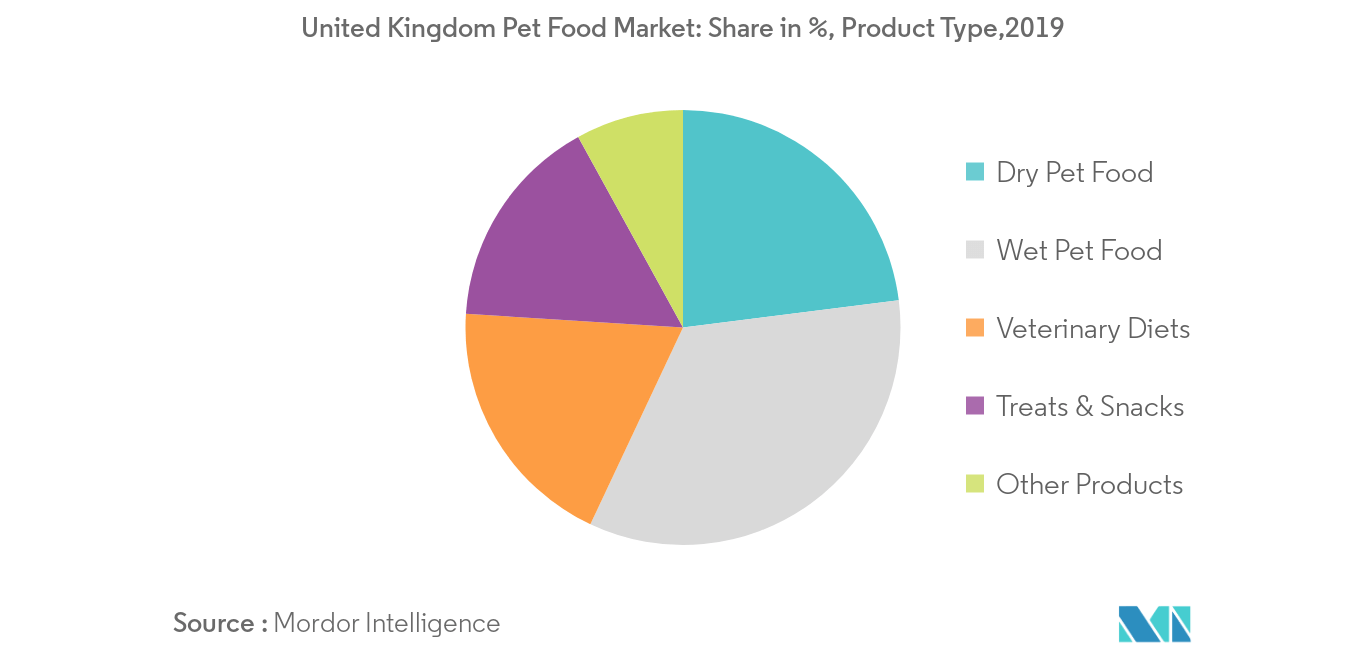 Source: Mordor Intelligence, 2020.
James wellbeloved dog food
Brand owned by Mars PetCare (also own Pedigree UK’s most popular dog food brand)
 
Founded 1992
 High quality single source protein 
 Dog and Cat food 
 Available from multiple physical and online retailers.
 Positive reviews
No Pork or Beef
CONS
 not the levels of omega-6 required in a premium dog food.
 Labelling ambiguous “lamb gravy” and “JWB special ingredients”
Tails.com (Bespoke dog food)
Brand owned by: Nestlé Purina PetCare

Founded in 2013 
 Bespoke food for your dog
 Lots of positive reviews
 Founded by pet nutritionists and veterinaries
 Only available from their website
 Not overly expensive
CONS
 Delivery service 
 Limited combinations
 No wet food bespoke plans
 Complex website
 Not Premium ingredients
Lily’s Kitchen Pet food for dogs
Brand owned by Nestle Purina PetCare

Founded 2008
 Caters for both cat’s and dog’s.
 Healthy and natural ingredients
 Good refund policy (14days) 
 Omnichannel  buy on website and through amazon.
 Trusted with lots of positive reviews 
 Strong CSR initiatives 
CONS:
 No US shipping
 Expensive
 No Traceability
Woof USP
 
 Traceability offering (blockchain trace to source)
 Clear Labelling on products
Raw meat and vegetarian options
 Free Sample Meals
 Wet and Dry customised food options (customised Tails.com food only dry) 
 Festive treats & Pet birthday presents
 31 days reliable delivery
 App with push notifications remind you of your next order and easy to get in contact (immediate responses)
 100% recyclable packaging
Frozen options to reduce price and need for preservatives.
 Subscription model
Functional Pet Food
72% of new pet foods and pet products in Europe featured a claim about the functionality(i.e. boosts immune system) of their product between March 2019 and February 2020 (Mintel GNPD, 2020)
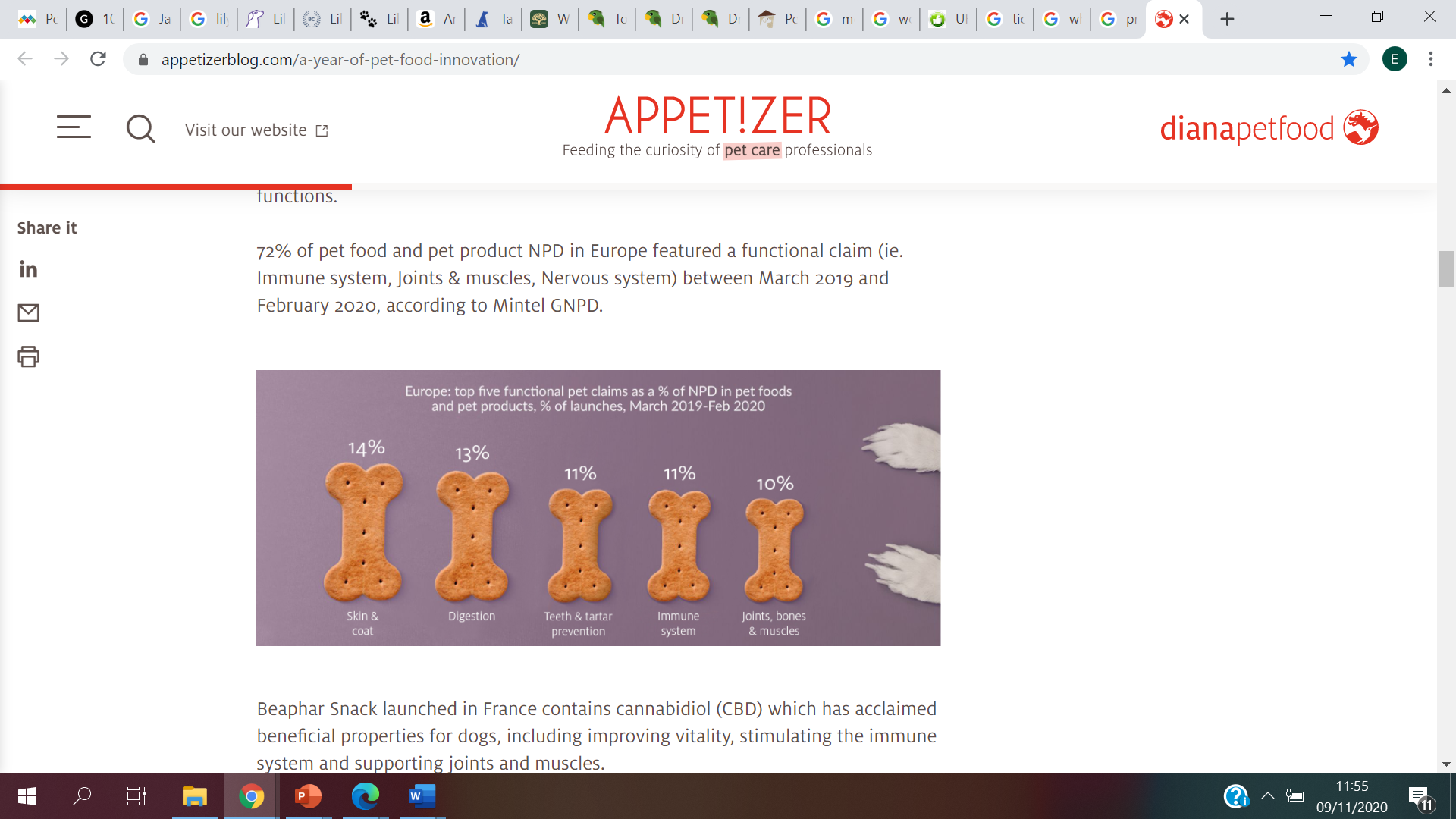 Source: Diana Pet Food, 2020
FEASIBILITY
CAN WE WIN? - YES
THE MARKET
Risks
Important to secure funding in the region of £5m this will help to…
source a strong team. (including vets and dog food nutritionists who have industry experience in pet food manufacturing) 
software engineers to help develop the website and app(with the app able to come into effect post-launch), and blockchain technologies involved in traceability. 
Using social media and influencers to promote our product. 
Human testing phase of dog food.
Applying for regulatory permits for manufacturing process.
With the pet food market valued at £2.8bn (Mintel, 2020) and growing trends supporting our value innovation, we should have no problem raising funds from the likes of Octopus Ventures (who led both Tails.com in 2013 and Katkin 2020 for seed rounds of £5m and £4.5m respectively).
Wider demographic factors are greatly influencing the market, this is indicated through the term pet parenting, with people in the UK getting married later in life, rising numbers of separations and divorces, therefore more of us are living alone for a longer period of time.  This feeds the child-status that dogs find themselves in. 

“Despite the challenges of 2020, British supermarkets have seen a 2.2% year-on-year increase in value sales of petfood and litter,” says Foster, quoting Nielsen figures for the year ending 11 July. “What’s more, the number of units sold has fallen by 2.3%, indicating that shoppers are now trading up.”  (Brown, 2020, p42)
Product recalls effecting brand image.
Issues effecting supply shortages due to organic only produce
Raw pet food (cross-contamination risks)
Product safety and hygiene.
Competing against marketing budgets of Big brands.
Minimizing environmental impact
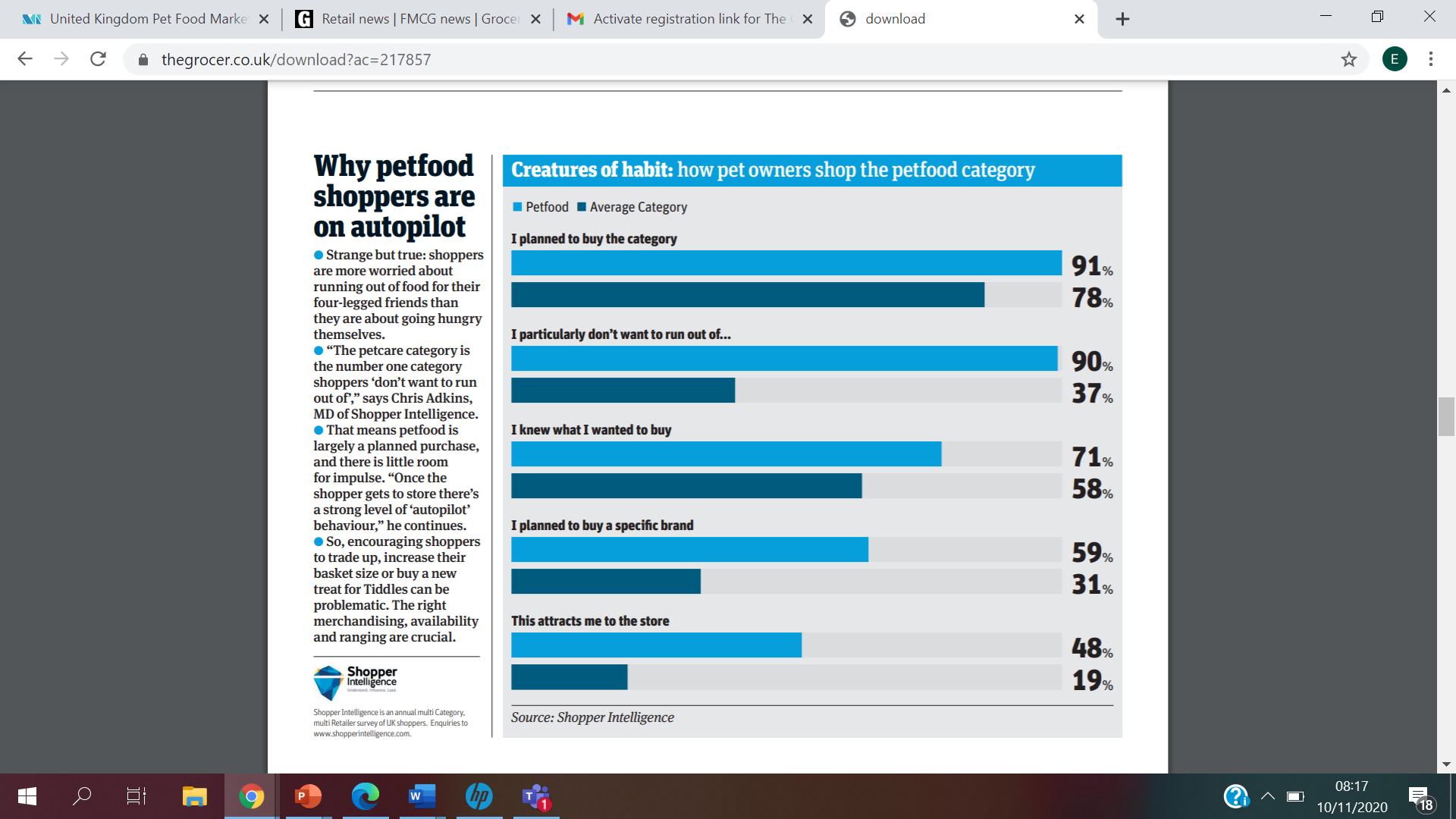 Across the consumer packaged goods space, products labelled sustainable have a disproportionately larger share of the market growth even if they account for much less of the market share.
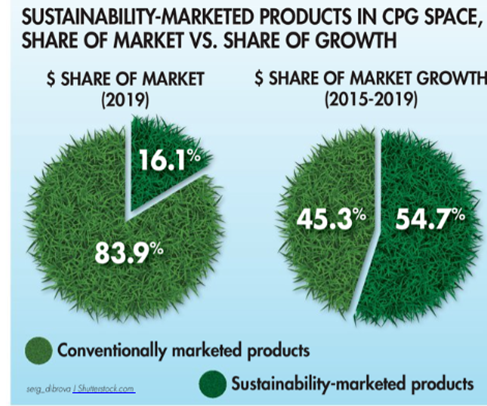 The market is highly concentrated, however with the pandemic and the shift in consumer behaviour there has been a shock to brand loyalty which we aim to exploit through WOOF.com’s unique value proposition, addressing Pet health, pet taste, human trends and accessibility/convenience.
Through our subscription model we aim to reduce the risk of running out.
Source: NYU Stern School of Business, 2020.
Source: Analysis by Paws.com Shows Pet Food Misleads Owners by Not Fully Disclosing Ingredients (2020)
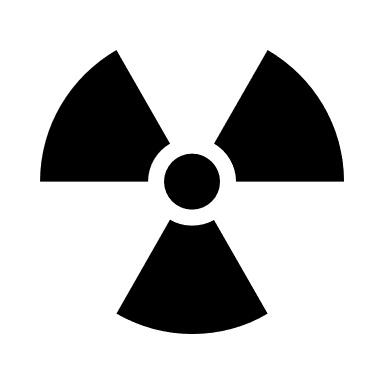 STRATEGIC INSIGHTS IN THREE CIRCLES
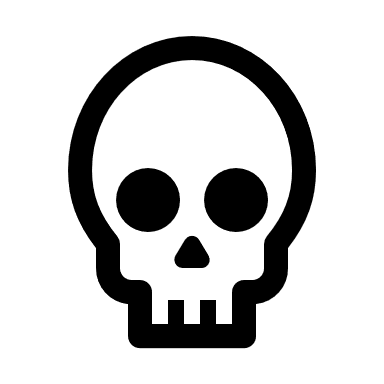 Company’s offering
Customer’s needs
Our points of difference
Pet owners need reliable knowledge of the healthiest types of pet food on the market. They need pet food which is convenient to purchase, trustworthy, sustainable for the environment and has fully disclosed ingredients.
Bespoke nutritional dog food that is sustainably produced and conveniently delivered – ingredients are fully disclosed and offer a subscription option for long term customers
Ethically sourced, bespoke, discloses ingredients, App ordering and subscription based
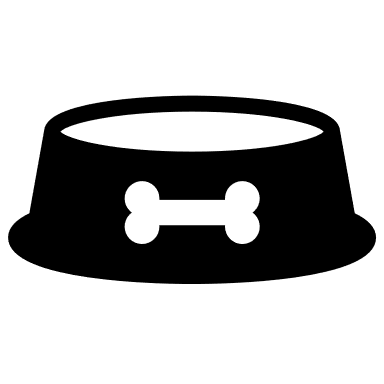 The first circle represents the needs of our customer segments, which are, convenience, nutrition, sustainability, and full disclosure of ingredients. 

The second circle represents what our company offers and overlaps with the customer needs. This highlights our competitive advantage which is through our traceability, clear labelling, sustainability initiatives, subscription model, in-depth customizability, and our full disclosure of ingredients. 

The third circle represents our competitors offerings and highlights their point of difference against us which is that they are more established with larger marketing budgets, with a presence both online and with brick & mortar stores. Lastly they generally have more reviews, giving them a bit more authenticity.
Points of Parity
Nutritional food tailored to your dog
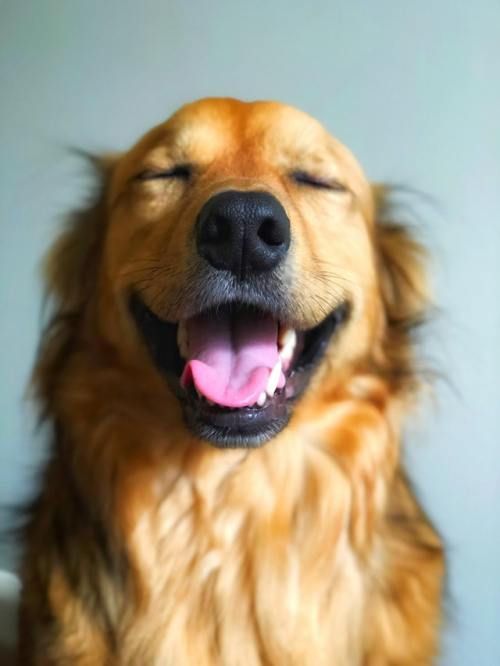 What do we offer that customers don’t need
Their points of difference
Economies of scale, larger marketing budget, 
Omnichannel and established customer base
Often have many positive reviews
Humanized labels
Competitor’s offering
Customized and healthy dog food delivered online or purchased in store 
Wide variety of products and choices
Source:Happy Dog Happy Dog | Dogs, Silly dogs, Cute dogs (2020)
Pet as Consumer

Issues to address here include:

Pet’s are unable to speak and understand consequences of consumption, therefore extra caution must be taken in sourcing products.
No animal testing, with captive animals often kept for palatability testing.  Human tested products will help to build trust with consumers especially due to increased humanisation of pets.
Dog nutrition should always be at the forefront of every meal (making sure alternative human trends are not embraced at the cost of the dog’s nutrition)
Being careful not to exploit specific health issues through pricing.
anthropomorphised label descriptions to attract dog owners. (example)
ETHICS
“Ethical marketing refers to the practices that emphasize transparent, trustworthy, and responsible personal and/or organizational marketing policies and actions that exhibit integrity as well as fairness to consumers and other stakeholders.”
(Murphy, Laczniak, & Harris, 2017, p. 5)
Communication to consumers

How to market our product?  

Communicating in an honest and transparent way with our consumers through digital media channels.
Clearly labelling the food and building trust through transparent sourcing methods and blockchain implemented technology to trace product.
Relevant and important digital content that informs, instructs and appeals to our consumers at all points of the purchase cycle. 
Claims must be substantiated with scientific proof where necessary (see claims chart)
Consumer feedback listened to and responded to.
Being able to opt out or cancel at anytime in accordance with GDPR.
Not using “natural” claim as it is meaningless instead using organic and other claims which indicate sustainable measures of manufacturing.
Making sure environmental claims are substantiated before marketed, to avoid accusation of “greenwashing”.
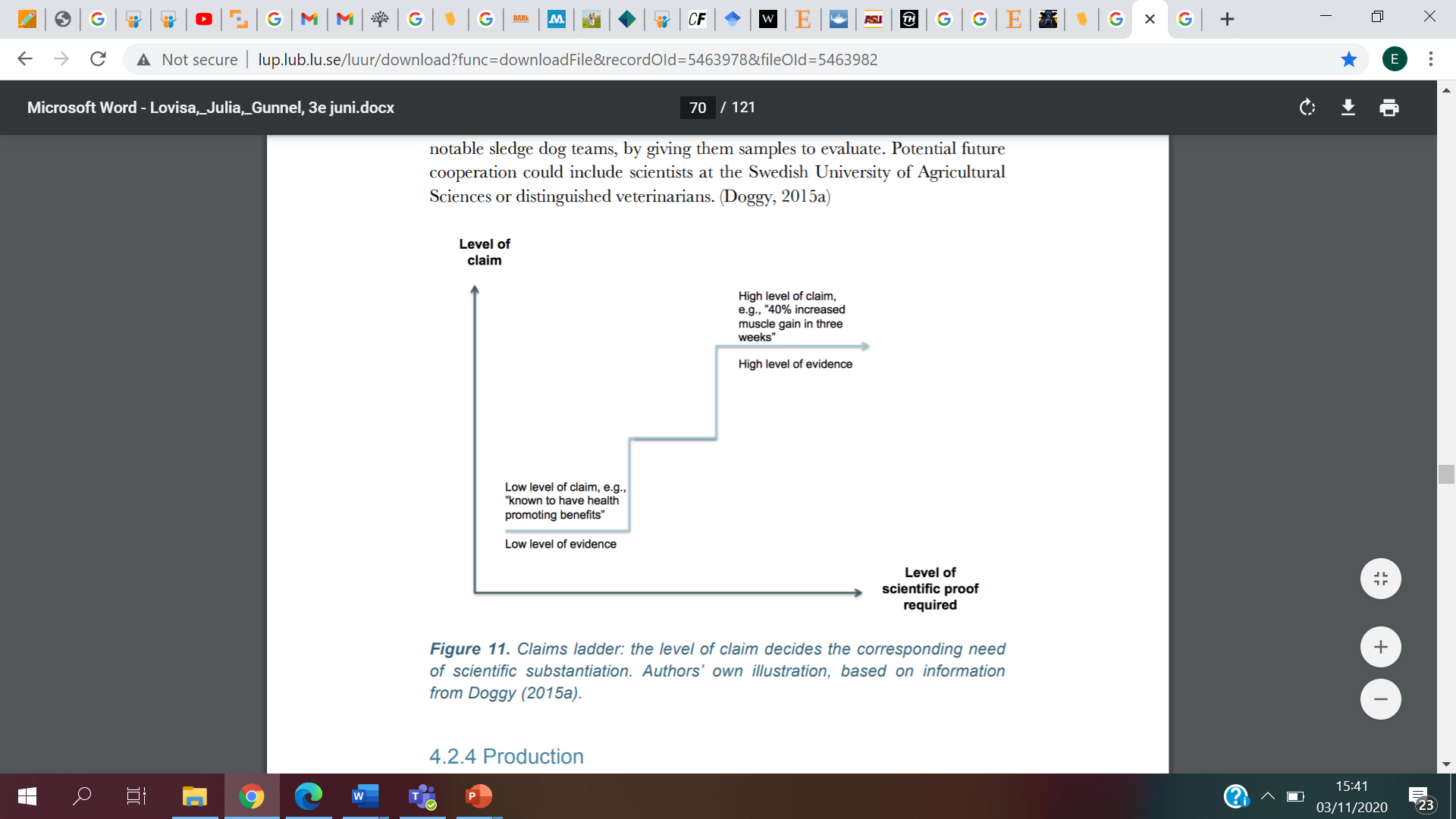 Source: Development of innovative functional pet food products, 2016.
REFERENCES
Almquist, E., Senior, J. and Bloch, N., 2016. The elements of value. Harvard business review, 94(9), pp.47-53.
Analysis by Paws.com Shows Pet Food Misleads Owners by Not Fully Disclosing Ingredients (2020). Prnewswire.co.uk. Available from https://www.prnewswire.co.uk/news-releases/analysis-by-paws-com-shows-pet-food-misleads-owners-by-not-fully-disclosing-ingredients-810363854.html [Accessed 22 October 2020]
APPET!ZER blog, feeding the curiosity of pet care professionals (2020). Appetizer - Diana Pet Food. Available from https://www.appetizerblog.com/ [Accessed 10 November 2020].
Bengtsson, L., Bildt, G. and Skäremo, J., 2015. Development of innovative functional pet food products-a compilation of relevant knowledge for industry actors.
Bigliardi, B. and Galati, F., 2013. Innovation trends in the food industry: the case of functional foods. Trends in Food Science & Technology, 31(2), pp.118-129.
Brown, R. (2020). The Next Petfood Frontier. The Grocer. Available from https://www.thegrocer.co.uk/download?ac=217857 [Accessed 8 November 2020]
Clemens, R. (2014). The Humanization of Pet Food. Food, Medicine, and Health. Available from https://www.researchgate.net/profile/Roger_Clemens/publication/293199369_The_'Humanization'_of_Pet_Food/links/56d5b6d708aebe4638ac63c0/The-Humanization-of-Pet-Food.pdf  [Accessed 5 November 2020].
Doyon, M. and Labrecque, J., 2008. Functional foods: a conceptual definition. British Food Journal.
Ensuring Pet Food Safety in a Booming Market - HPS Hygienic Pigging Systems (2020). HPS Hygienic Pigging Systems. Available from https://www.hps-pigging.com/ensuring-pet-food-safety-in-a-booming-market/#:~:text=Despite%20being%20such%20a%20large,can%20severely%20affect% [Accessed 25 October 2020]
Happy Dog Happy Dog | Dogs, Silly dogs, Cute dogs (2020). Pinterest. Available from https://www.pinterest.co.uk/pin/478929741618046981/[Accessed 24 October 2020]
James Wellbeloved Naturally Healthy Pet Food (2020). James Wellbeloved. Available from https://www.wellbeloved.com/ [Accessed 3 November 2020].
Market, P. (2020). Pet Food Ingredients Market Size, Share | Industry Outlook & Forecasts - 2025 | MarketsandMarkets. Marketsandmarkets.com. Available from https://www.marketsandmarkets.com/Market-Reports/global-pet-food-and-care-products-market-147.html [Accessed 5 November 2020].
Murphy, P.E., 2017. Research in marketing ethics: Continuing and emerging themes. Recherche et Applications en Marketing (English Edition), 32(3), pp.84-89.
Natural dog health nutrition and food blog articles (2020). Dogs Naturally. Available from https://www.dogsnaturallymagazine.com/blog/ [Accessed 5 November 2020].
Natural Dry Dog Food | Complete Dry Dog Food | Lily's Kitchen (2020). Lilyskitchen.co.uk. Available from https://www.lilyskitchen.co.uk/for-dogs/food-for-dogs/shop-by-product-type/dry-food [Accessed 10 November 2020]
Okin, G.S., 2017. Environmental impacts of food consumption by dogs and cats. PLoS One, 12(8), p.e0181301.
PDSA Animal Wellbeing Report (2020). PDSA Animal Wellbeing Report. YouGov. Available from https://www.pdsa.org.uk/media/7420/2019-paw-report_downloadable.pdf [Accessed 1 November 2020].
Pet food, human food trends: what consumers really want? (2020). Petfoodindustry.com. Available from https://www.petfoodindustry.com/blogs/7-adventures-in-pet-food/post/6795-pet-food-human-food-trends-what-consumers-really-want [Accessed 1 November 2020].
Pet owner attitudes and expectations toward dog aging - Appetizer - Diana Pet Food (2020). Appetizer - Diana Pet Food. Available from https://www.appetizerblog.com/infographic-pet-owner-attitudes-and-expectations-toward-dog-aging/ [Accessed 10 November 2020].
tails.com | Tailored Dog Food Subscription (2020).Tails.com. Available from https://tails.com/gb/ [Accessed 9 November 2020].
UK Pet Market Industry Statistics | Groomarts (2020). Groomarts.com. Available from https://groomarts.com/student-advice/marketing-insights [Accessed 1 November 2020].
United Kingdom Pet Food Market - Growth, Trends and Forecast (2020 - 2025) (2020). Mordorintelligence.com. Available from https://www.mordorintelligence.com/industry-reports/united-kingdom-pet-food-market [Accessed 3 November 2020]